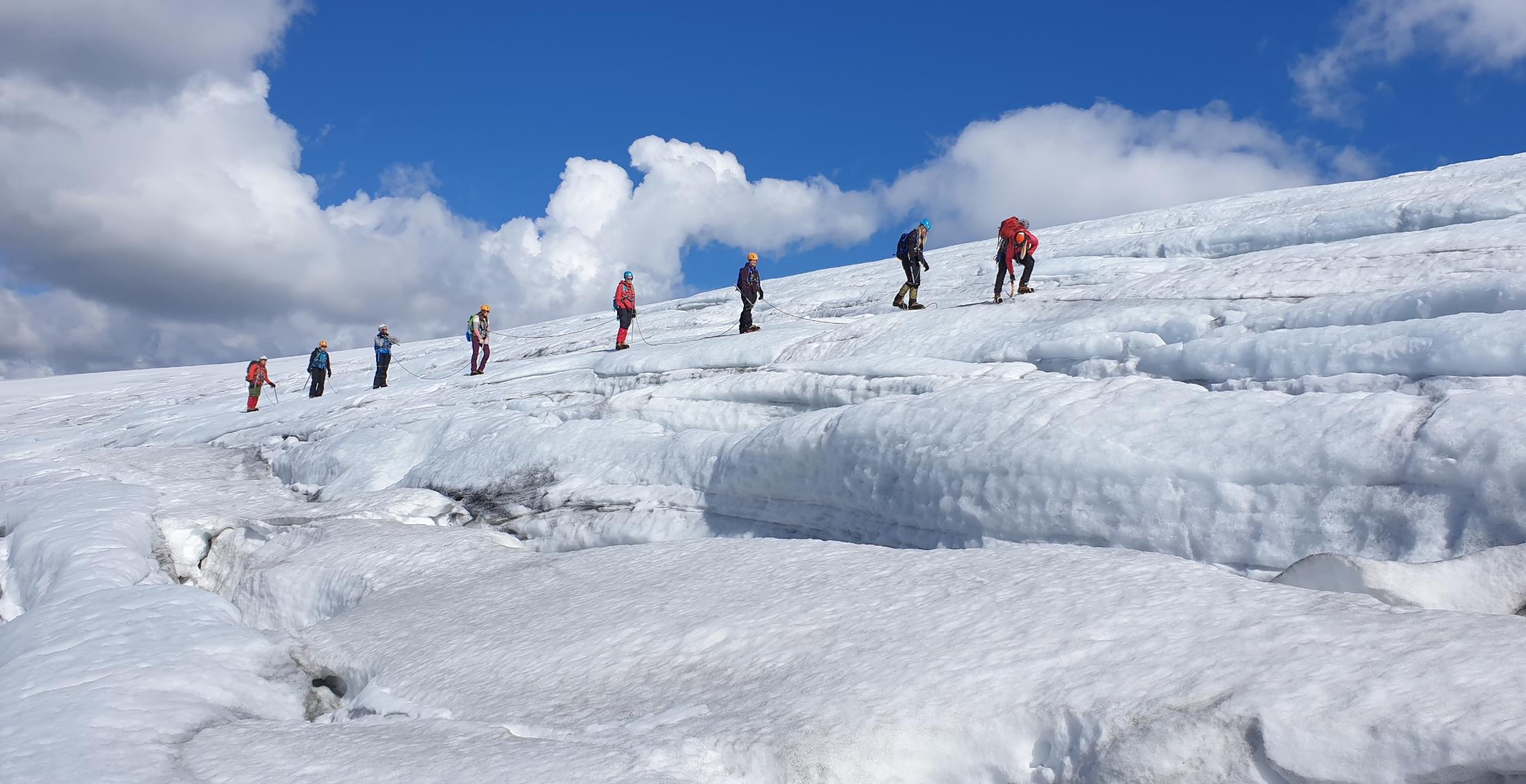 Bretur 23-25. august
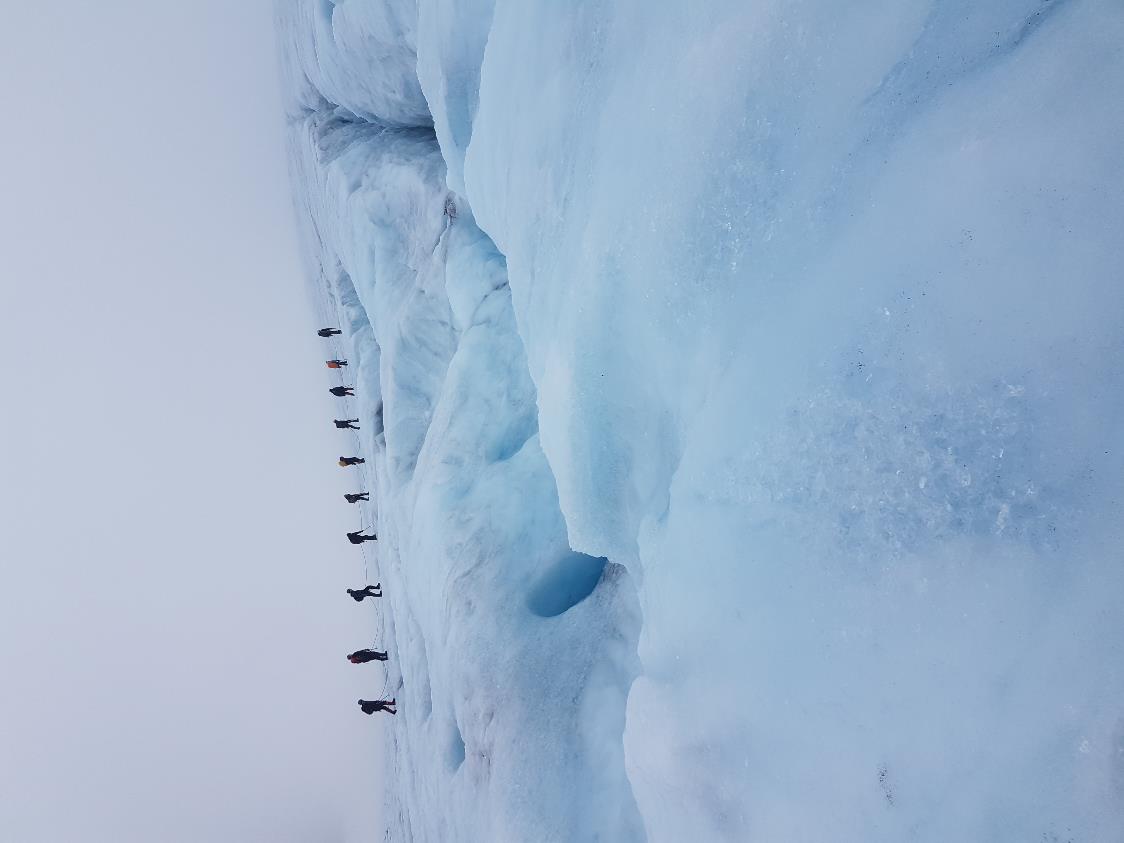 ReiseAvreise
Oppmøtested: Randaberg vgs (framside)Tidspunkt: kl 16.15

Bosted: Campingplass i Jondal (små hytter)Hjemkomst: Søndag ca 21 ved Randaberg vgs
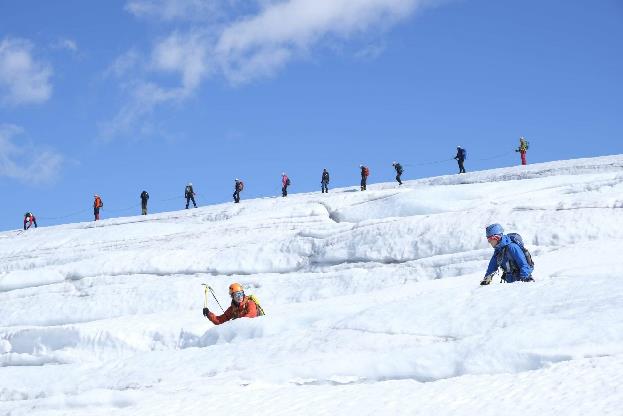 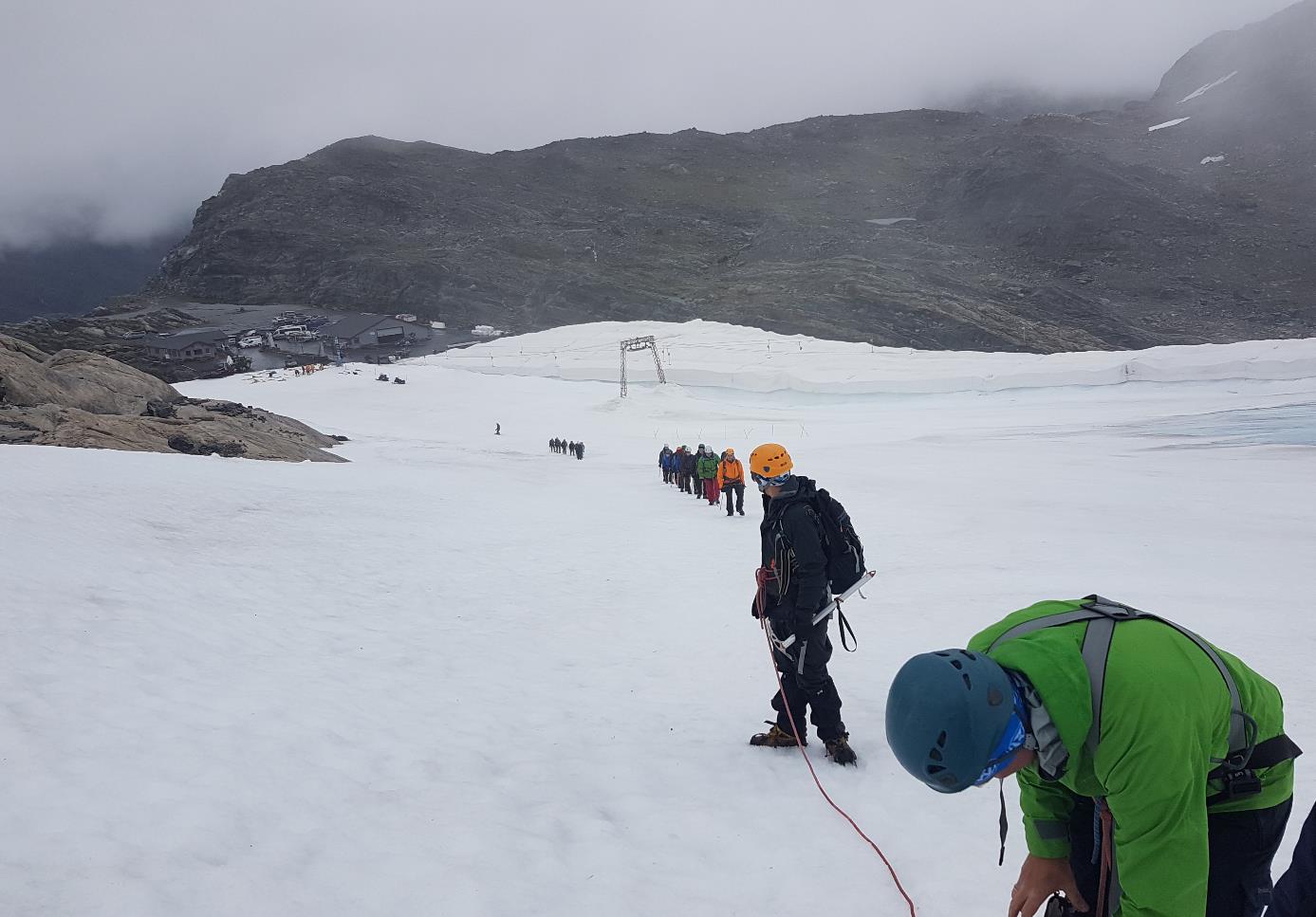 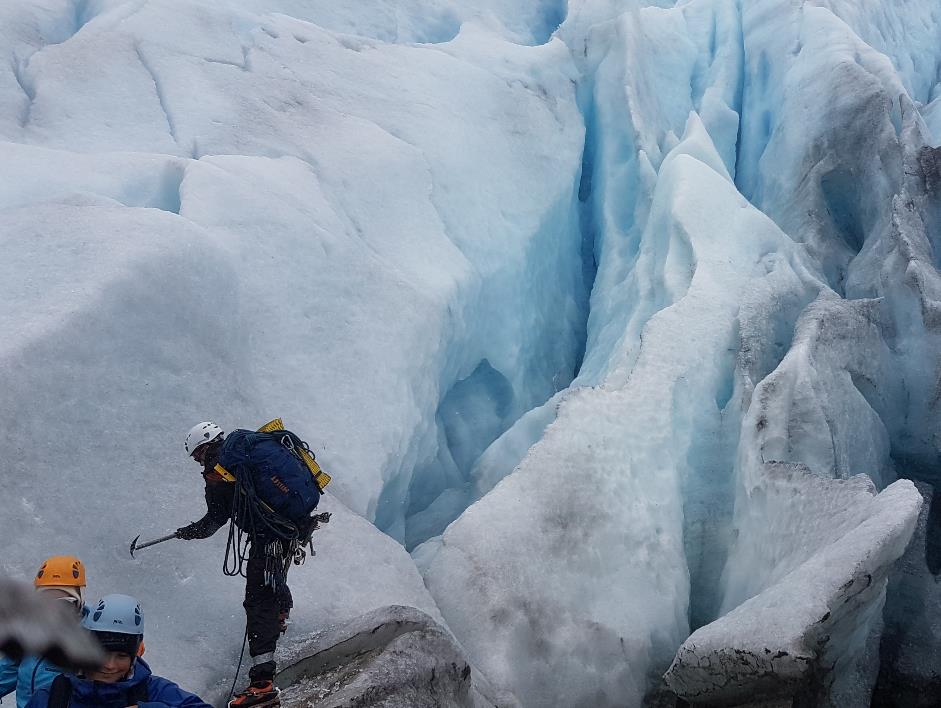 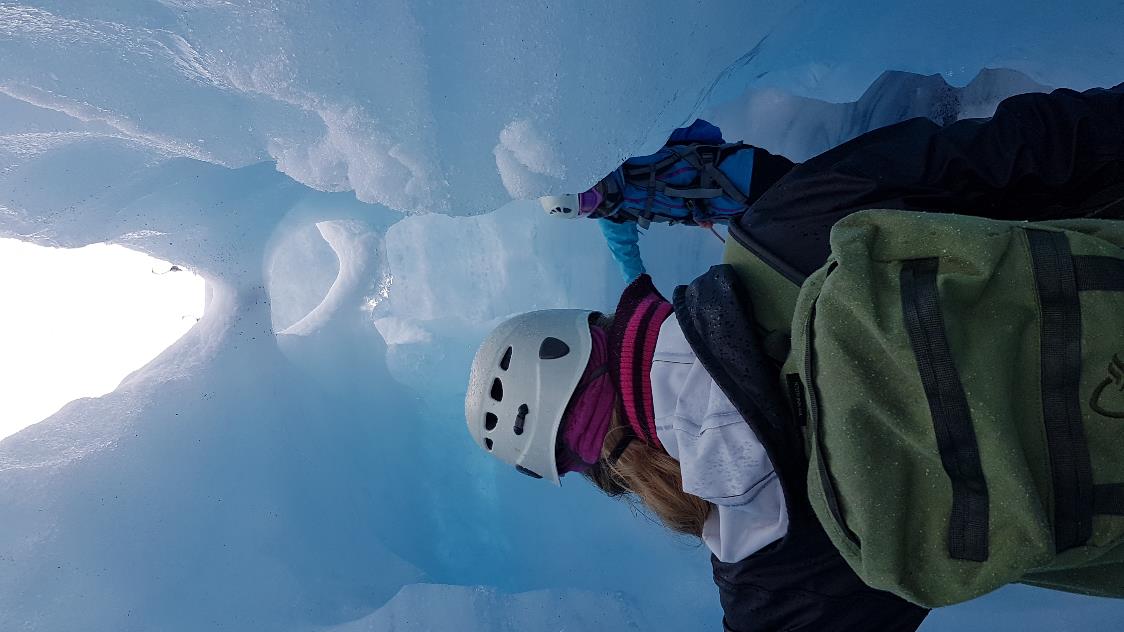 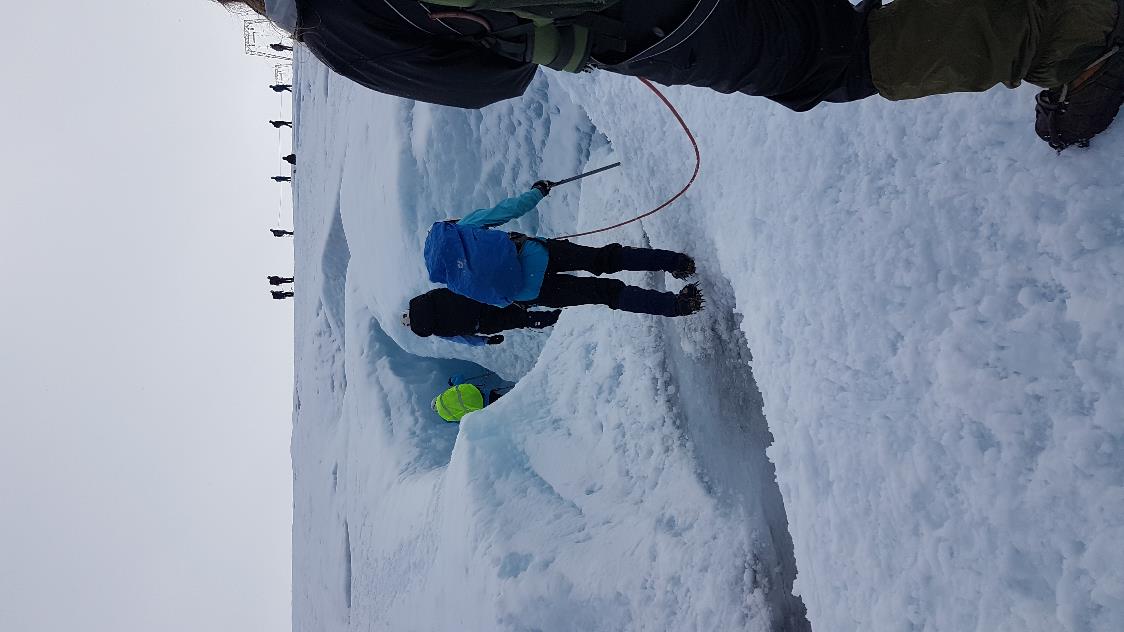 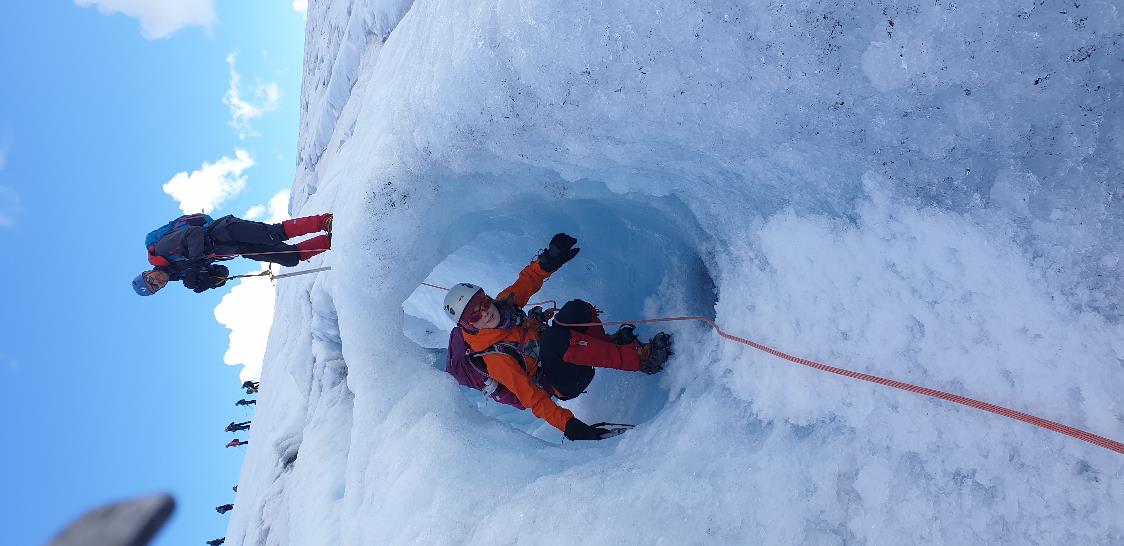 Lag på lag
Ull innerst
Mellomlag 
Vindtett ytterst
Ekstra lag i sekken

Fryser du ta på deg lue
Vinter på breen
Kle deg som en løk
Bekledning og utstyr på tur NB: Det er vinter på breen
Sovepose, laken + evt pute
Ullundertøy
Vind- og vanntett yttertøy
Fjellstøvler (med stiv såle hvis har)
Fleece
Lue, votter, hals
T-skjorte, shorts, badetøy ?, håndkle, toalettsaker
Varmmat (middag lørdag + kveldsmat fredag)
Brød, pålegg, drikke + evt rett i koppen/real turmat på bretur
Termos, gaffel/skje, drikkeflaske, dagstursekk, sitteunderlag
Gamasjer
Solbriller og solkrem
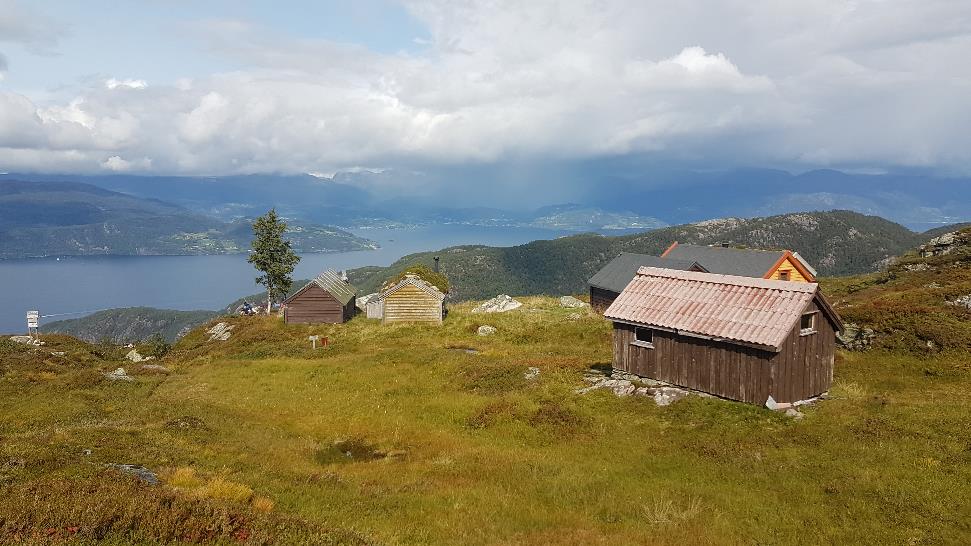 Fjelltur

Fjelltur søndag til en topp med utsikt. Været med og avgjør hvor turen går. De siste årene har vi gått til Samlen (fjelltopp med utsikt 360 grader), Keiserstien/Bondhusdalen og Fjellseter.
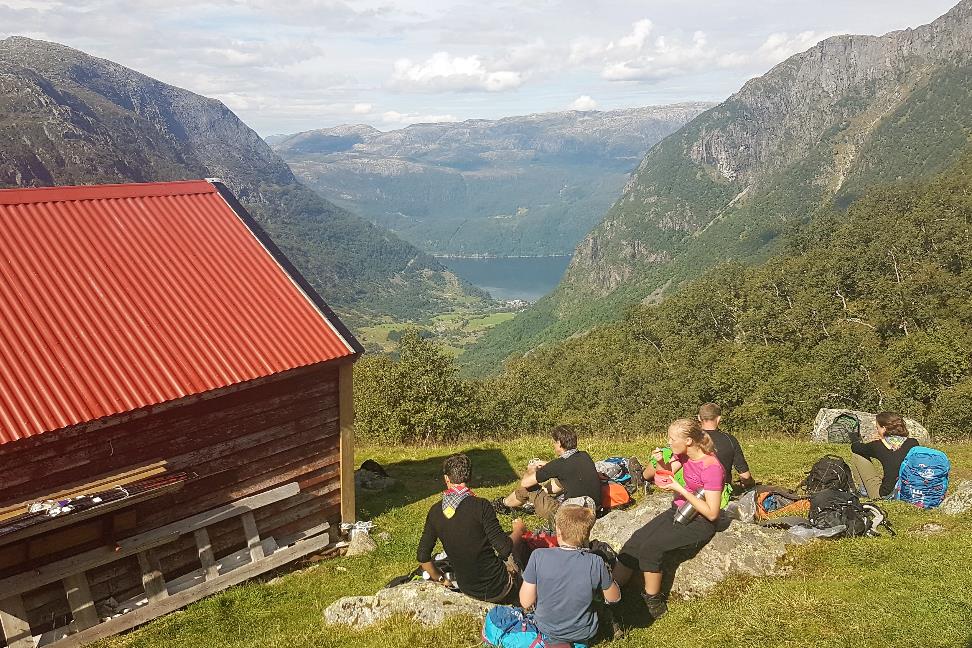 Mat lages i hyttene

Speidere i hver hytte planlegger
Middag og innkjøp
Varm mat fredag kveld (enkelt)Middag lørdagBrødmat
Avklar hvem som kjøper hva. 

5 stk i hver patrulje.
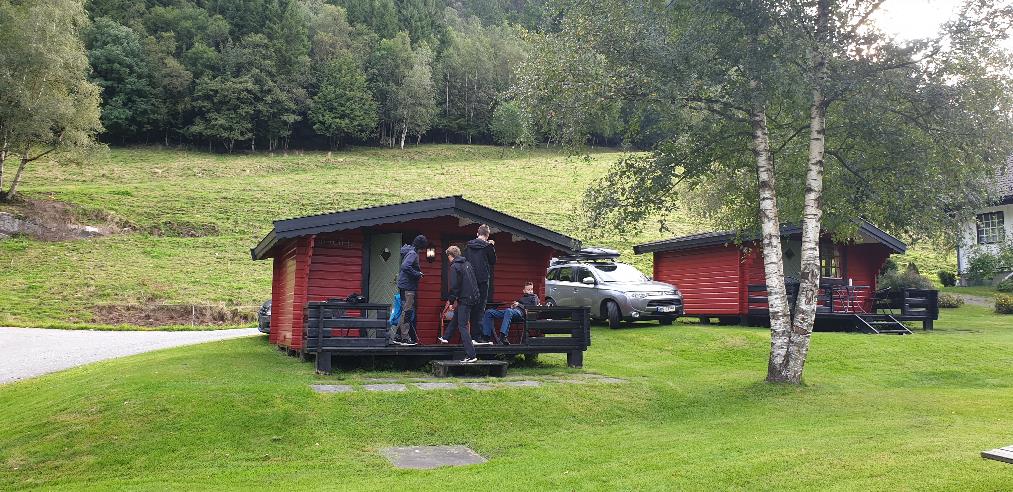 Inndeling i hytter

Hytte 1: Linn (Riska), Vilde (Tasta), Sofie, Sara, Julie Elise (1. Sandnes)
Hytte 2: Mari, Ingrid (2. Sandnes sjø), Eileen (Lura), Adrian, Olav (1. Sandnes) Hytte 3: Trond G og Aron i Tananger, Sindre, Aleksander, Ole Haldor i 1. Sandnes
Hytte 4: Emma, Ona (1. Sandnes), Herborg (Eg), Sofus, Marius (Riska)
Hytte 5: Marius, Sander, Heine (Hinna), Zon Lenon, Jone (1. Sandnes)
Kontaktinformasjon til ledere: Ingvild Ween 			mob 93488116Arne Qvindesland		mob 99160848Arne Ofstad 			mob 91360795
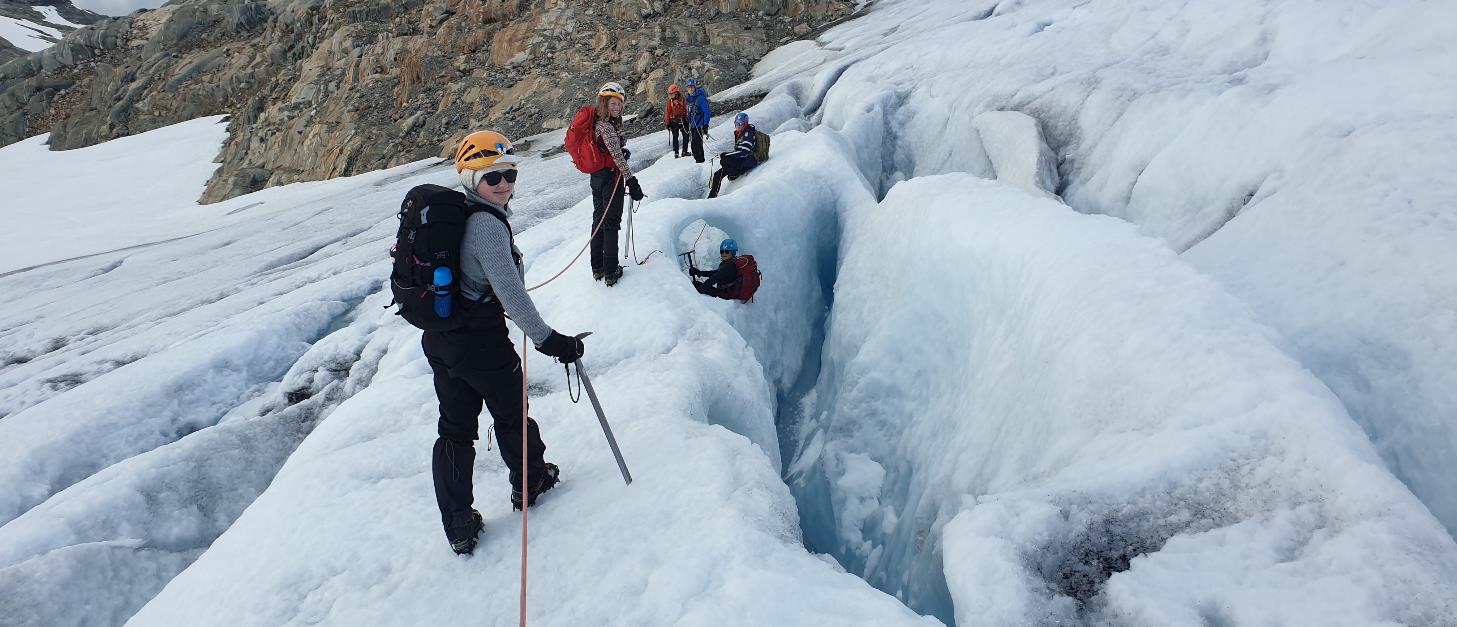